LSP 120: Quantitative Reasoning and Technological Literacy Section 202
Özlem Elgün
Loans and Credit Cards
What kind of loans do you have?
Car loan
Student Loan
Mortgage
Second Mortgage
Credit Card
Loan Types
Fixed rate, fixed duration
Adjustable rate, fixed duration 
Adjustable Rate, adjustable duration

We will only discuss fixed rate, fixed duration loans
Goal for this lesson
Understand how loans behave
Rate of decrease of principal amount
Effect of long term payments
Calculate total interest paid
Calculate total pay back amount
Creating an amortization table
Use PMT function in Excel
Example
You take out an auto loan under the following conditions
Loan amount = $10,000
Duration = 5 years (fixed duration)
Interest Rate = 6% (annual fixed rate)
What is your monthly payment?

You always need at least these 3 variables to complete loan problem!
Create an Amortization Table
Shows 
Monthly payments over duration of loan
Principal paid monthly
Interest paid monthly
Beginning and ending balance monthly
PMT Function in Excel
Calculates payment for a loan based on:
Constant payments and
Constant interest rate

Arguments (variables) needed
Rate – interest rate per period (usually month)
Example:    .06/12  
6% annual interest paid monthly

Nper – total number of  loan payments

Pv – Present value (how much you owe) 
Expressed as a negative number

Optional Arguments – use defaults here
Fv – future value, usually 0
Type – is payment made at beginning or end of month
Steps for creating Amortization Table
Open Blank Excel Spreadsheet
Step 1:  Fill in column headings
Month
Beg Balance
Payment
Interest
Principal
End Balance
Step 2: 
Fill month column with total # of payments
Must be established in order to fill formulas
Begin with 0
Example: 5 year loan, paid monthly
5 x 12 = 60 payments
Steps Continued…
Steps 3: Type in loan amount in F2
Only cell without formula

Step 4: Fill in formulas for cells B3, C3, D3, E3, F3
B3 formula =F2
End balance amount used to calculate next payment
C3 formula – calculated monthly payment
PMT function
Click        button next to formula bar 
Type Payment in search box
Choose PMT
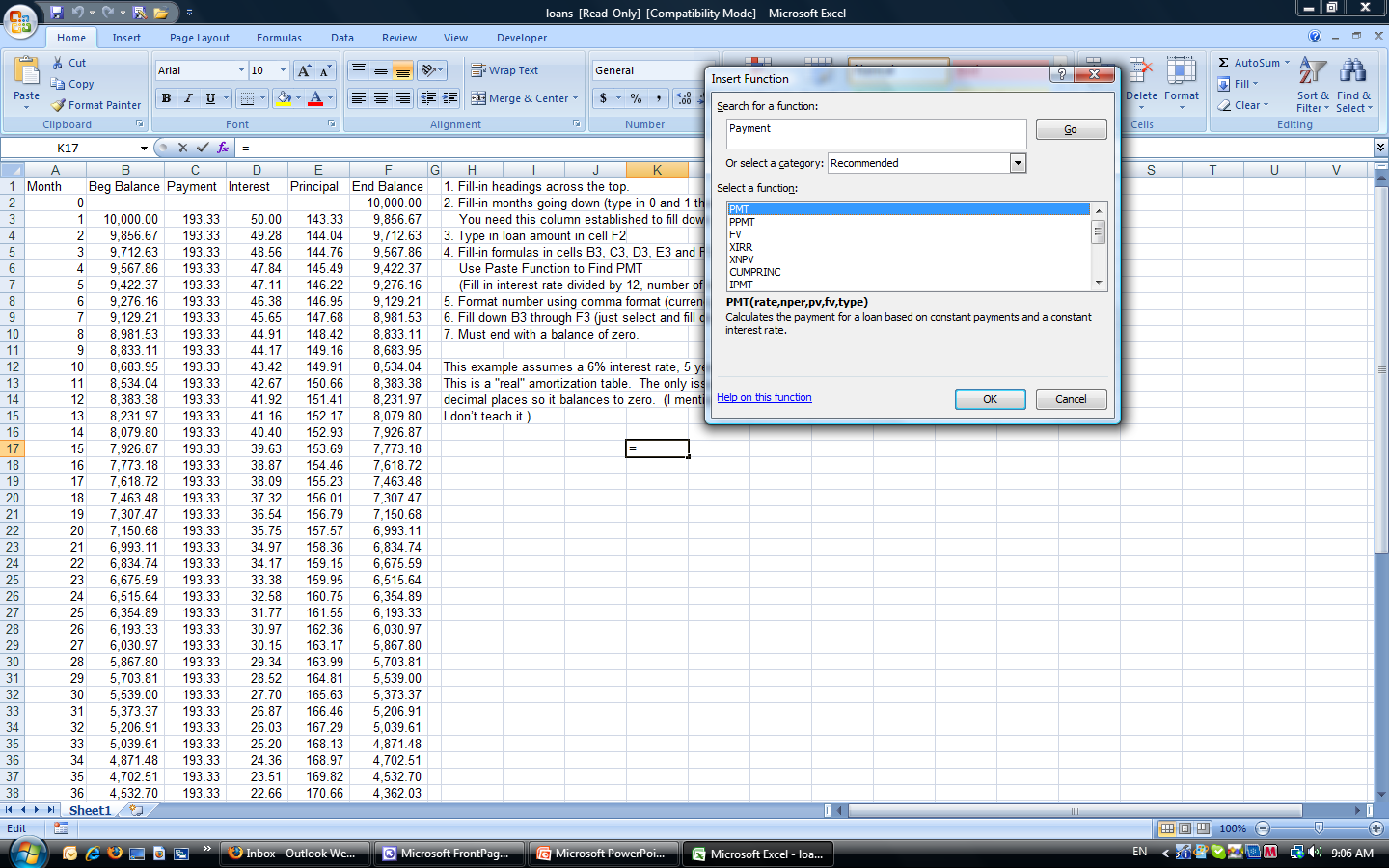 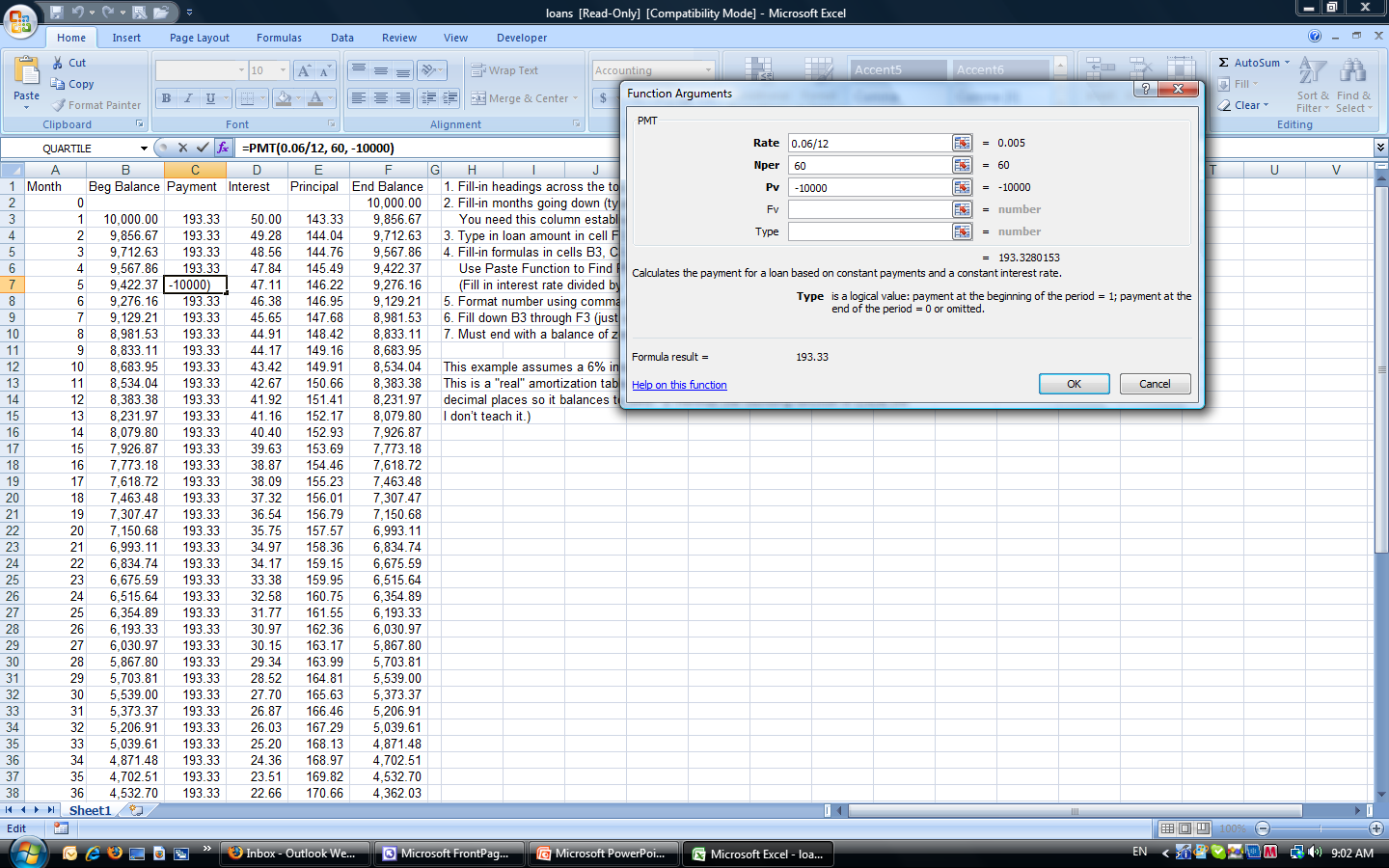 More Stpes…
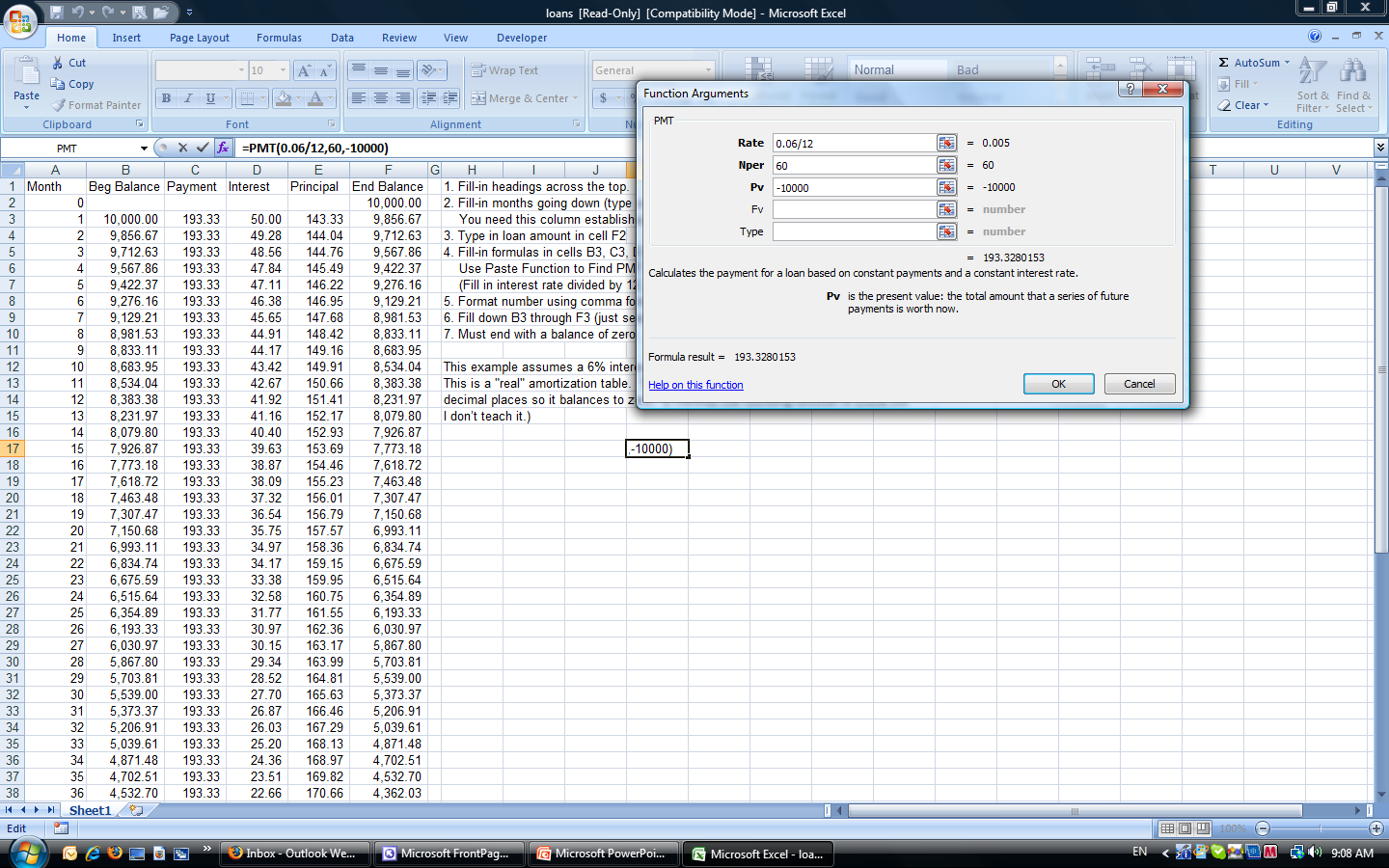 Step 4 Continued…
Fill in function Arguments
Rate = Interest/12
Nper = # of payments
Pv = negative loan amount
Fv, Type = leave blank
Next…
Cell D3 – Interest paid that month
=B3 * .06/12
Balance * interest/12
Amount bank keeps/cost of the loan
Cell E3 – Principal paid that month
=C3-D3
Reduces the beginning balance
Cell F3 – End balance that month
=B3-E3
Format Columns
Format each column using Comma Format 
Makes table easier to read
Fill columns down
Ending Balance should be 0
What Have we Learned?
How much total interest is paid?

How much do you pay back?

How does interest amount change?

How does principal amount change?

How do long term payments effect your loan amount?
Credit Card Interest
Credit Card Interest
3 Payment Options
Paying the Minimum each month
Paying a flat amount each month
Greater than the minimum
Paying off in set period of time

For this example – we will assume no additional charges are made. (i.e. You maxed out the card )
The Bill…
You have a $1500 balance on a MasterCard that charges a 19% interest rate
Minimum payment is 2% or $25
Minimum Payment
Use amortization table to calculate payment
Minimum payment is usually the greater of 2-3% of balance or $20-25
Use Excel’s MAX function to determine this
=MAX(balance*.03, 25)
Excel returns the larger value
Result after 5 years
How much of your balance has been paid off?

How much interest have you paid?
Flat Monthly Payment
Decide how much you can afford to pay monthly
Has to be more than the minimum
Example:  $50 or $100 per month
Replace the Payment with your choice

How long will it take to pay off the balance?

How much interest do you pay?
Pay off the Balance in Set Time
Use PMT function to determine your monthly payment
Let’s say 2 years

What will your monthly payment be?

How much interest do you pay?
Review  of Formulas
APR (annual percent rate: interest rate for a whole year)
the formula to calculate the amount of interest payable each month is computed as follows (where n = 12, since APR is annual percentage rage, and  there are 12 months in a year) :



Payday Loans: Sometimes, interest rates are converted to a daily rate, n = 365 and then multiplied by the number of days since the last payment (if it is the first payment, interest is calculated from the date of the loan) to determine the amount of interest due.  The updated formula is as follows:
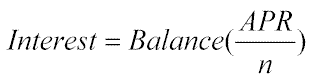 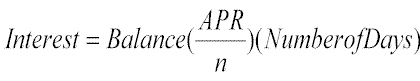 Pay Day Loans
Where n=365. Now lets apply this to one of the latest loan gimmicks, Payday Loans.  My Cash Now offers Payday Loans for a loan fee (finance charge).  The loan fee is actually the interest paid on the loan.  Using the formula above, you can determine the APR knowing the loan fee, the loan amount and the loan term (in days).

Let's assume that you need $100 (which is the balance) and you can't wait until your next paycheck.  You stop by My Cash Now and they tell you they can lend you $100 for 14 days and the loan fee (finance charge) is $18.62 (also considered the interest).  Using the formula above, calculate the APR.

How does this rate compare to the other Annual Percentage Rates (APR) we have discussed and used in class?  (Be sure you converted you answer above into a percent.)
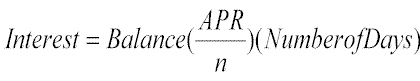